NIEBEZPIECZEŃSTWADUCHOWE
Na co uważać?
JOGA
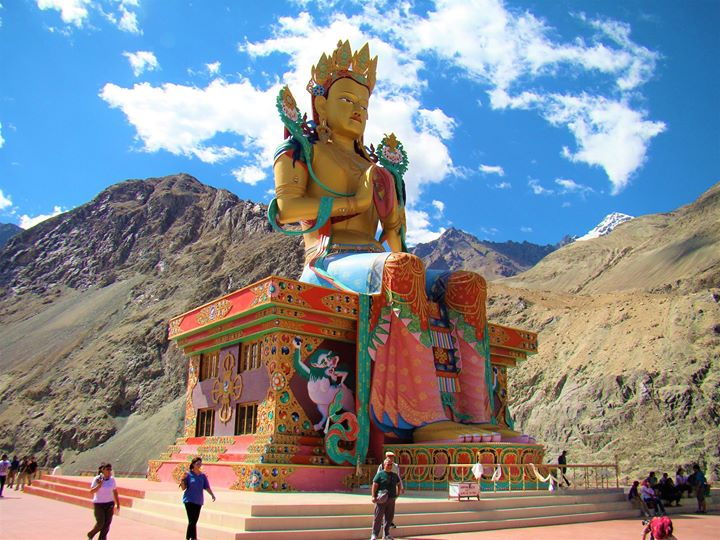 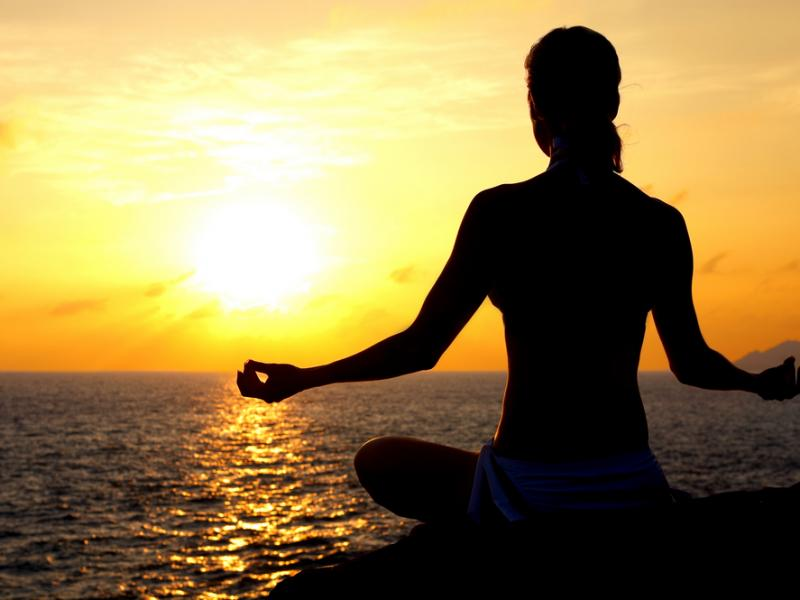 [Speaker Notes: Problemem nie są ćwiczenia fizyczne, ale filozofia życia, która im towarzyszy. Zawiera ona dążenie do samodoskonałości, które zaprzecza działaniu łaski Boga. Filozofia ta jest przykładem dążenia do samozbawienia.]
WEGETARIANIZM
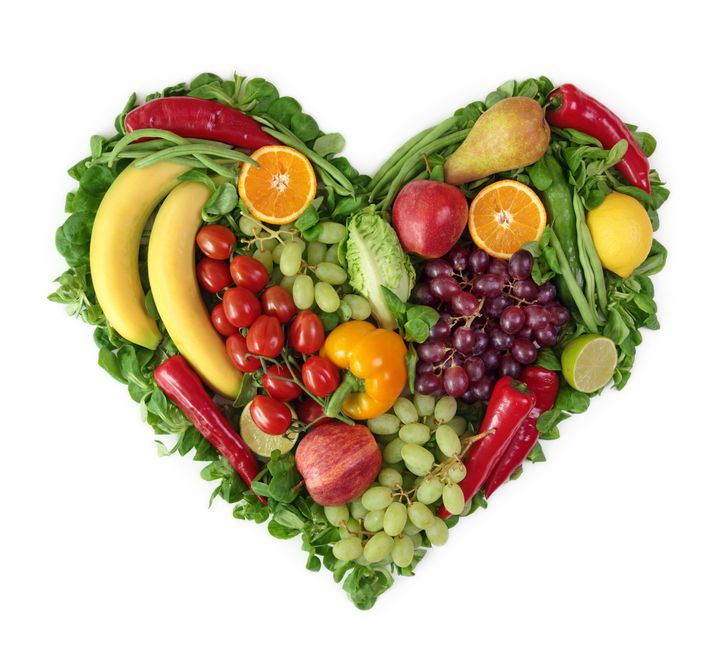 [Speaker Notes: Sprawa dyskusyjna. Zalecany jako zdrowy dla czyjegoś organizmu jest dobry. Ale jeśli traktujemy wegetarianizm jako skutek wiary w reinkarnację („nie jem mięsa zwierząt, bo to kiedyś mogli być ludzie”), to zaprzecza on wierze w jedynego Boga.]
MEDYTACJA
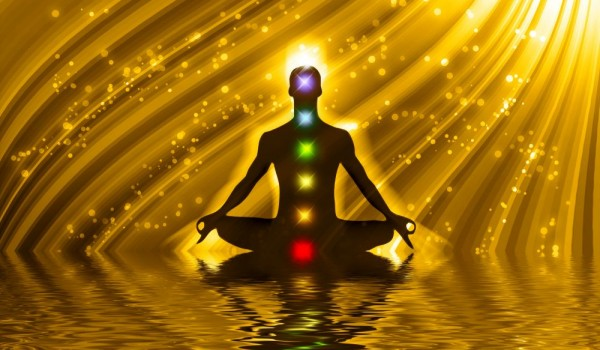 [Speaker Notes: Medytacja dalekowschodnia – chodzi w niej o złączenie się z wszechświatem i „roztopienie” w nim duszy. Nie ma w takich poglądach miejsca na relację z kochającym nas Bogiem ani na niebo.]
SZTUKI WALKI
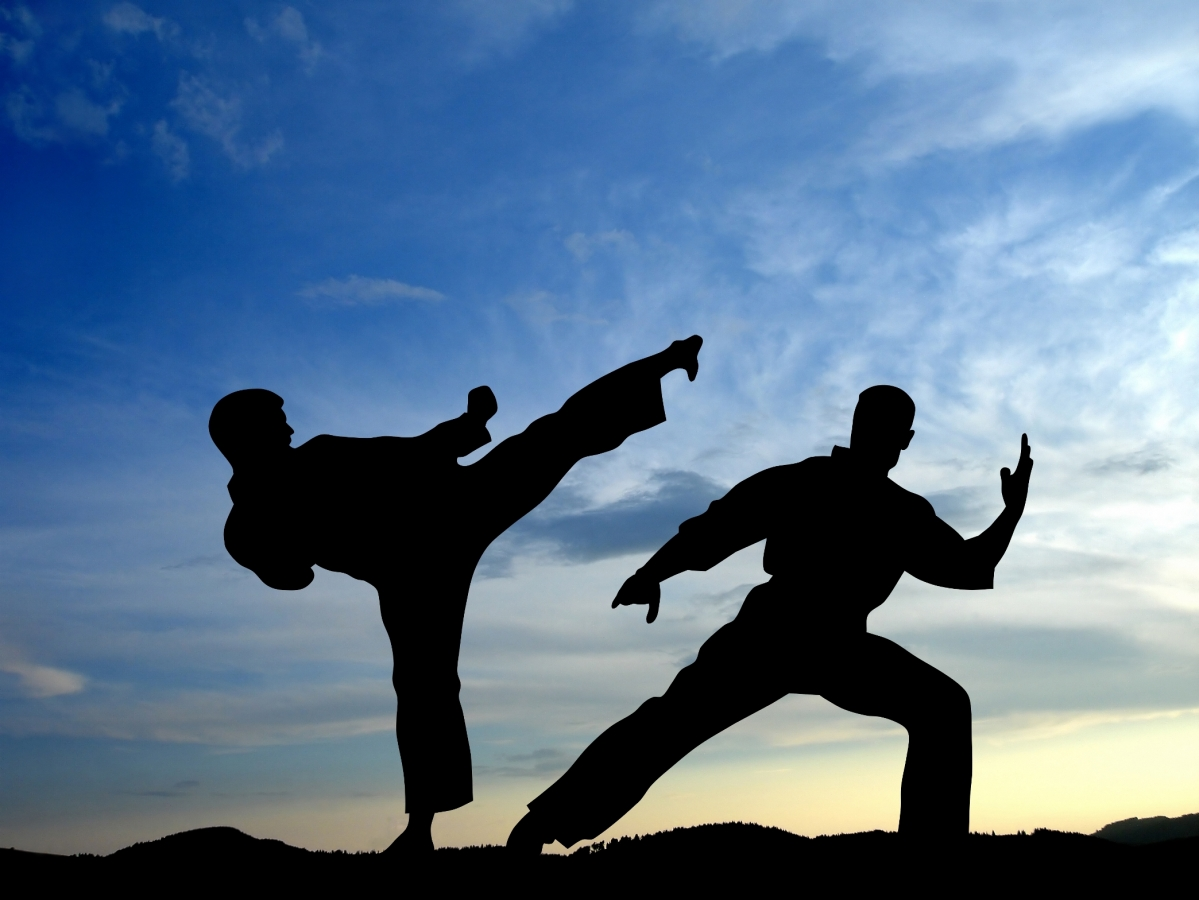 [Speaker Notes: Także sprawa dyskusyjna. Są dobre, jeśli traktujemy je jako rodzaj ruchu, aktywności fizycznej. Niestety często kolejne stopnie są związane z przyjmowaniem filozofii wojownika, która jest sprzeczna z naszą wiarą.]
SYMBOLE
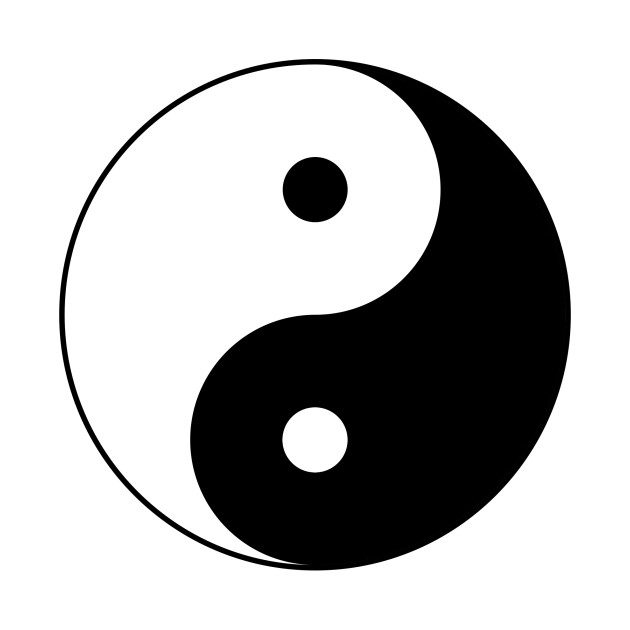 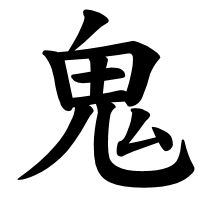 [Speaker Notes: Symbole których znaczenia nie znamy – jing-yang oznacza dualizm i równość dobra i zła w świecie, a przecież dobro zwycięża w chrześcijaństwie. Znak chiński obok jest znakiem „złego” w tradycji chińskiej.]
TATUAŻ
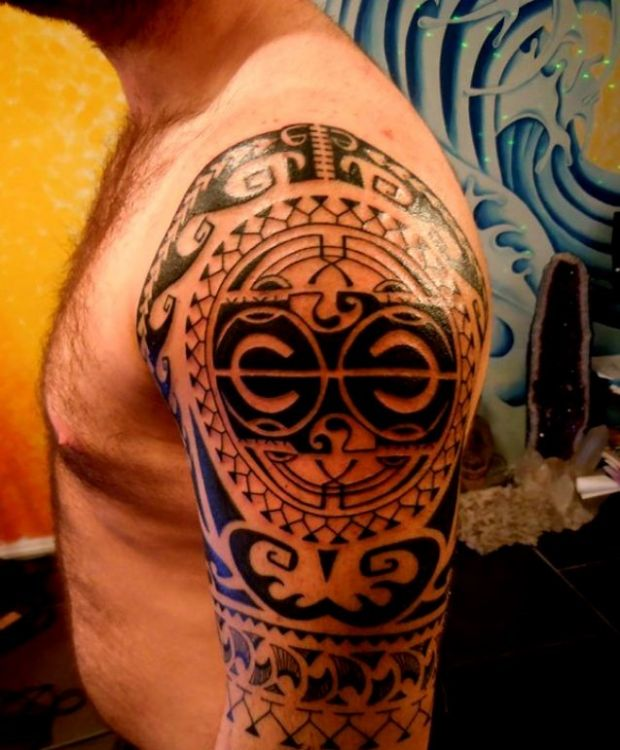 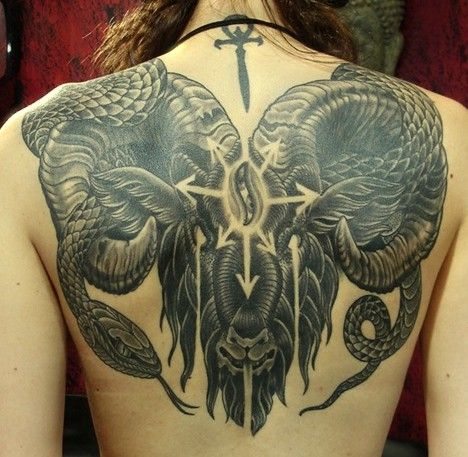 [Speaker Notes: Tatuaże – tematyka tatuaży zawiera dwa pytania: czy tytułowanie się w ogóle jest dobre (tę kwestię pomijamy w dyskusji albo omawiamy ją zdawkowo), oraz jakie jest znaczenie symboli, które tatuujemy. Znak demona po prawej, a po lewej azteckie oznaczanie ofiar składanych bogom.]
PRZEDMIOTY
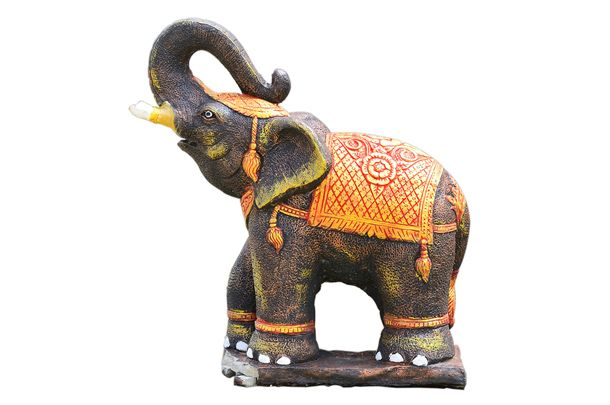 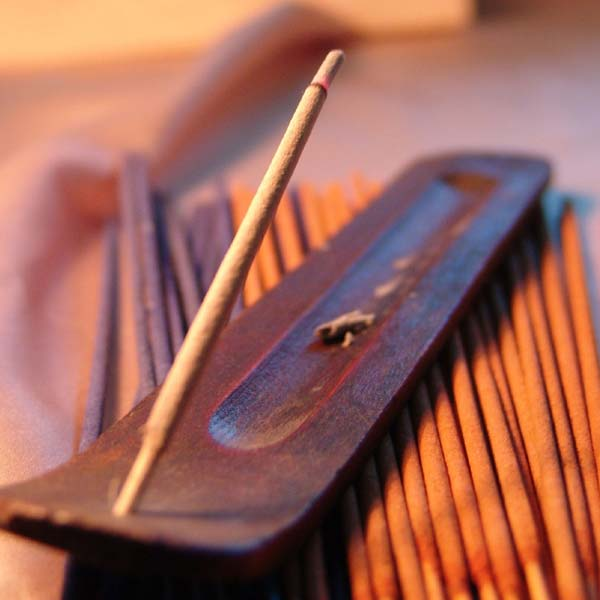 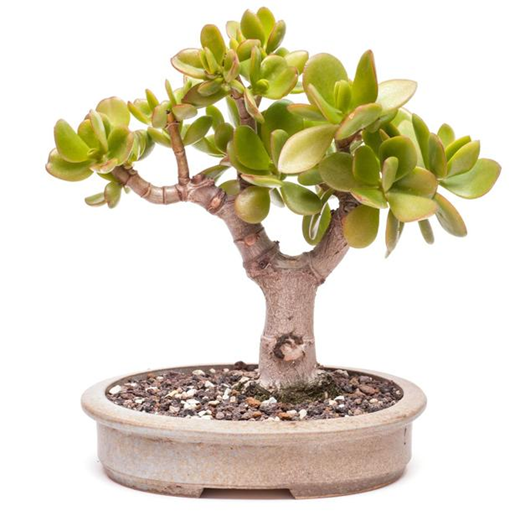 [Speaker Notes: Przedmioty „dające szczęście” – zaprzeczają wierze w opatrzność Pana Boga tak jak przesądy. W ich używaniu zawarte jest przekonanie, że to nie Bóg włada naszym życiem, ale rzeczy, które nas otaczają. W dodatku często nieznane jest pochodzenie takich przedmiotów i ich pierwotne znaczenie. Mogą być one wykonane przez jakiegoś szamana albo mnicha buddyjskiego.]
TALIZMANY
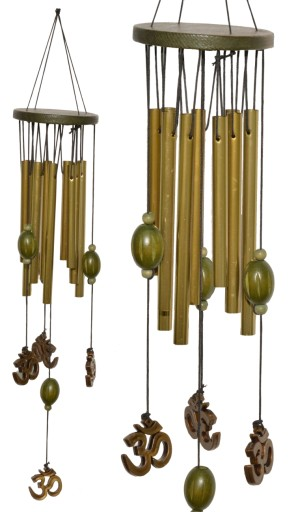 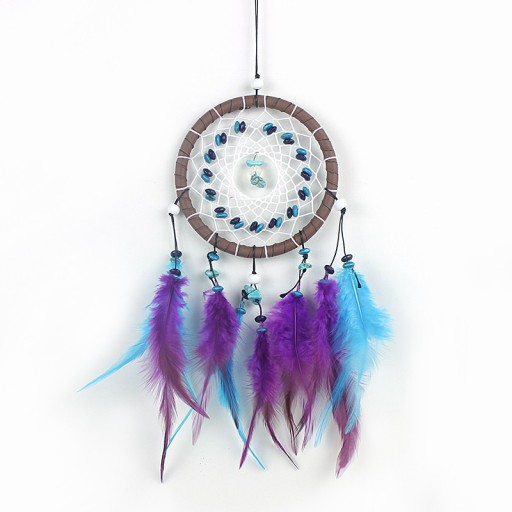 [Speaker Notes: Talizmany – analogicznie jak wyżej. Zaprzeczają wierze w opatrzność Boga. Na slajdzie dzwony świątynne (hinduizm) i łapacz snów (tradycja Indian, Ameryka Północna).]
VOO-DOO
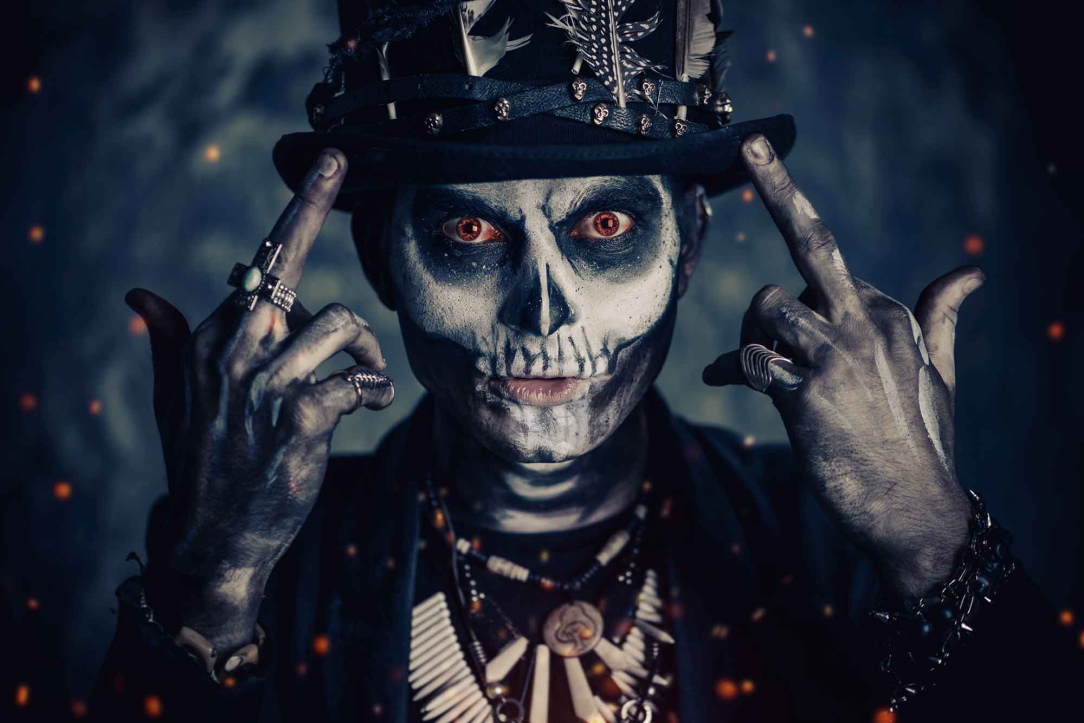 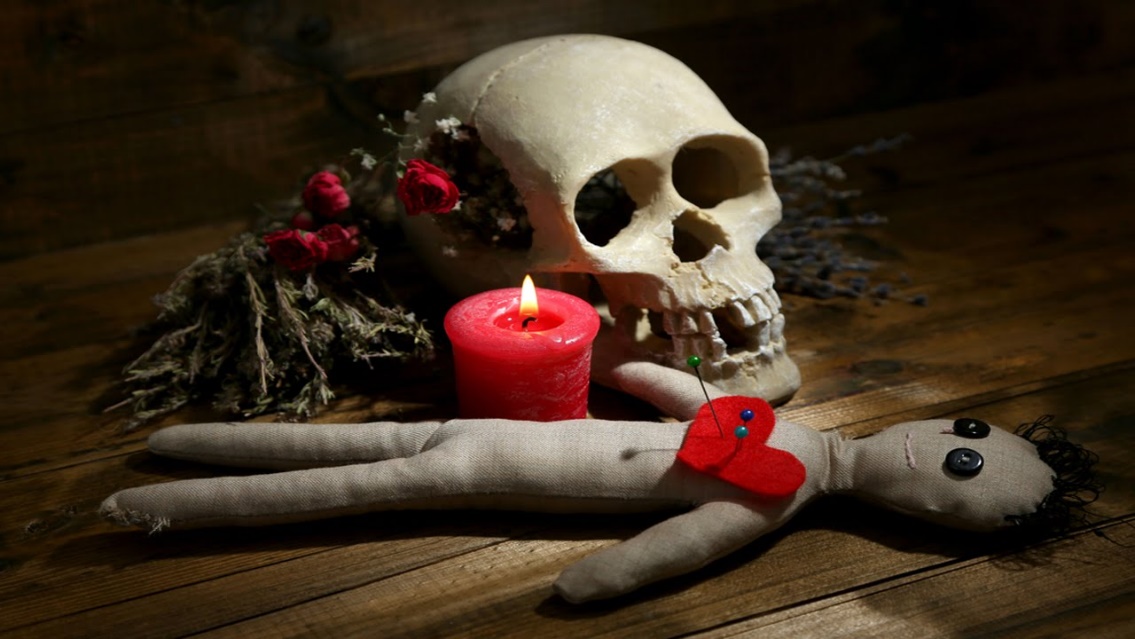 [Speaker Notes: Voo-Doo – mieszanka religii plemiennych Afryki, chrześcijaństwa i rdzennych religii Ameryk Północnej i Południowej. Polega na angażowaniu mocy duchowych zwłaszcza śmierci i demonów do osiągania zamierzonych celów w tym świecie. Sieje nienawiść i kwestionuje wiarę w Bożą władzę nad rzeczywistością.]
SATANIZM
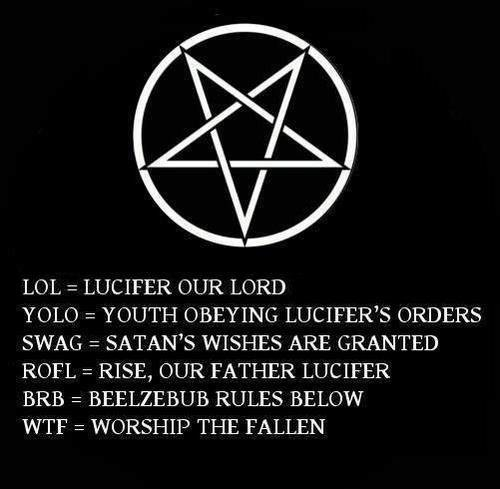 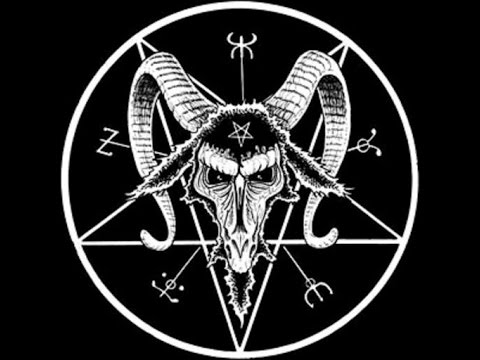 [Speaker Notes: Satanizm – na poziomie religijnym jest religią ukrytą dążącą do zaprowadzenia nowego porządku na świecie. Wprost przeciwstawia się Bogu.]
SATANIZM
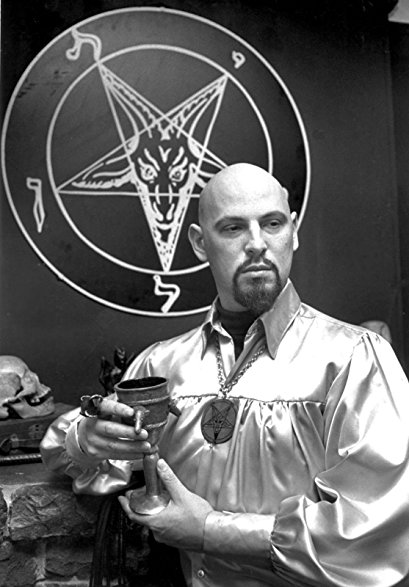 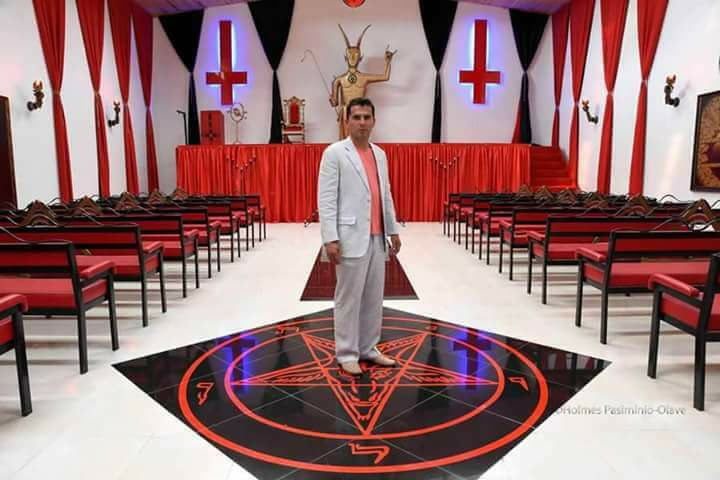 Jezus zwycięża wszelkie zło.
Czy POPROSISZ GO, 
BY ZWYCIĘŻYŁ 
także W TWOIM ŻYCIU?